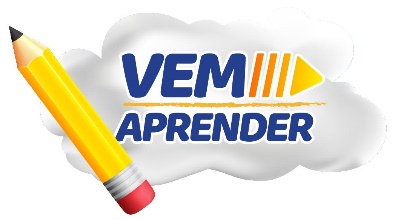 Exibição
 
DATA: 19/04/2021

ANO: 1º ano

COMPONENTE: GEOGRAFIA

Nº da UNIDADE : 3

Nº da AULA: 4

Professora: ARIADNE ANTUNES DA SILVA
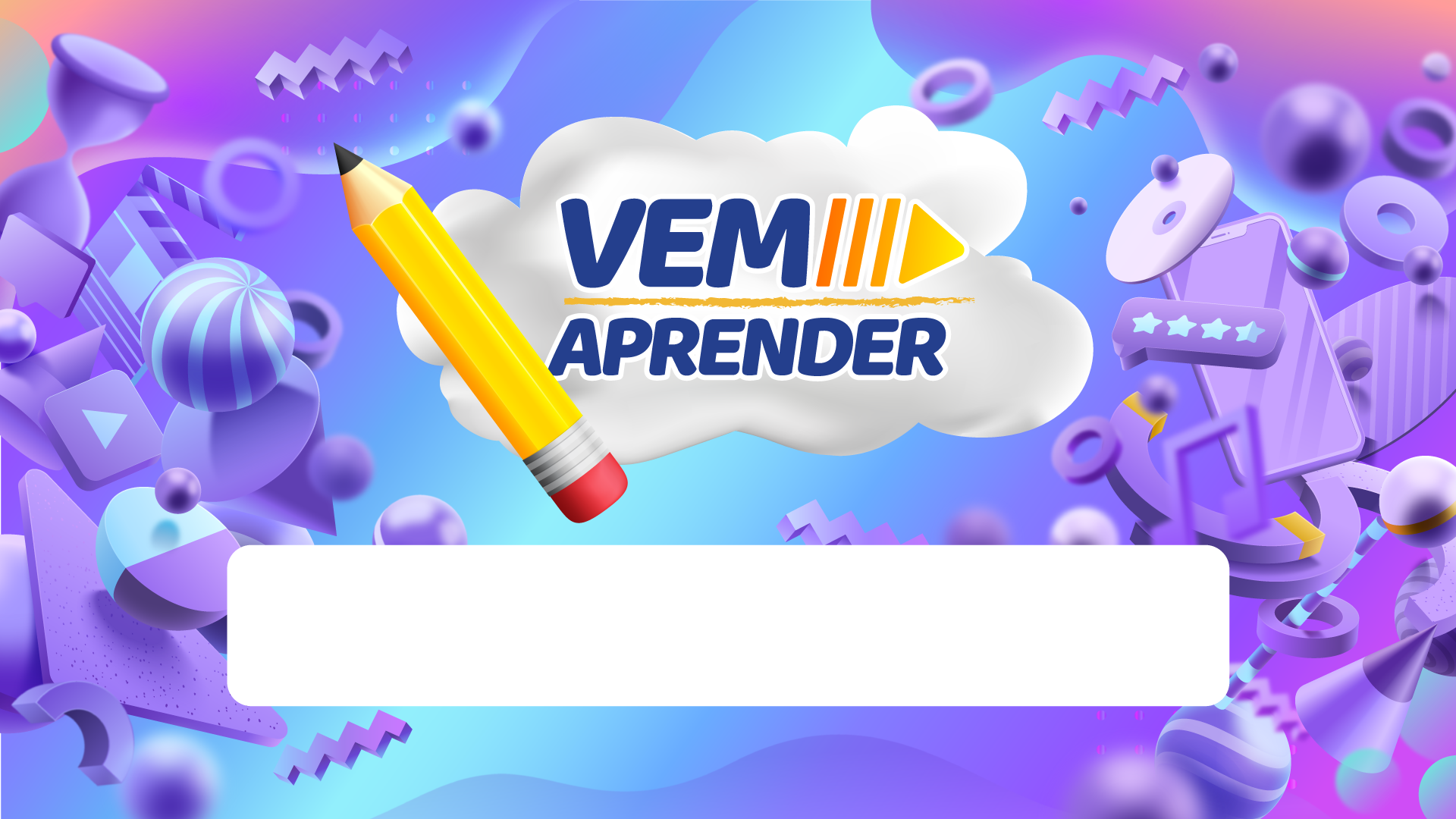 GEOGRAFIA
OBJETIVOS
RELEMBRAR DIFERENTES BRINCADEIRAS E BRINQUEDOS COMPARTILHADAS POR DIFERENTES GRUPOS;
IDENTIFICAR DIFERENTES LOCAIS ONDE AS BRINCADEIRAS PODEM SER PRATICADAS.
BRINQUEDOS E  BRINCADEIRAS
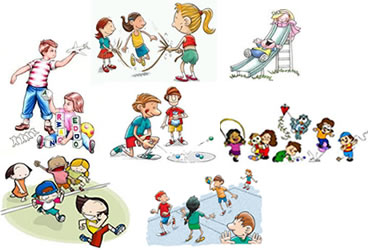 LUGARES DE BRINCAR
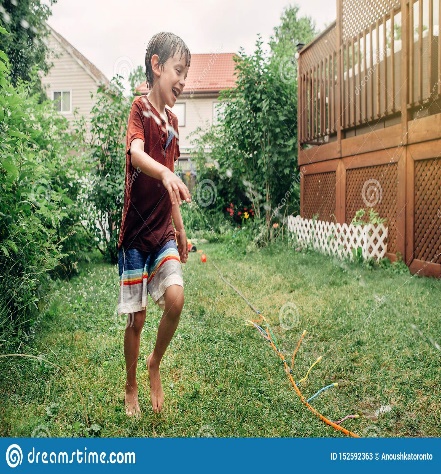 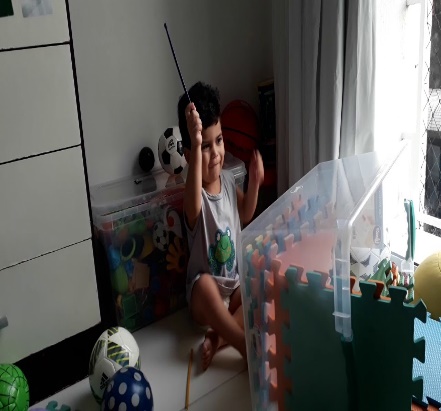 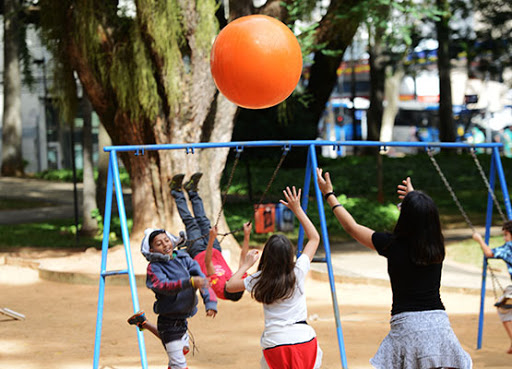 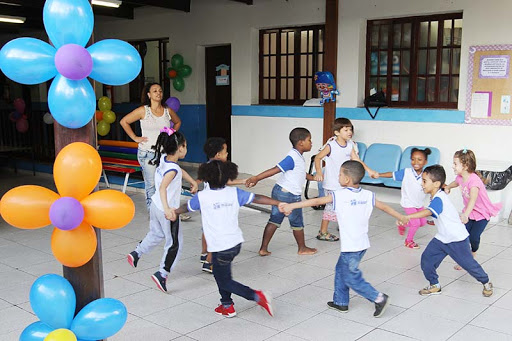 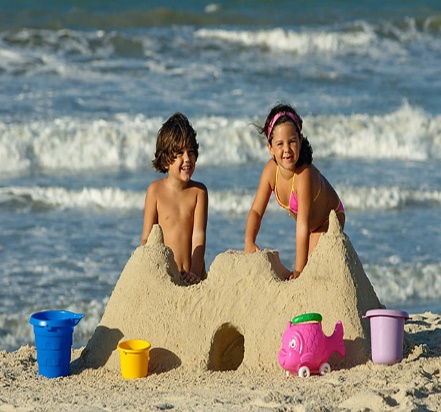 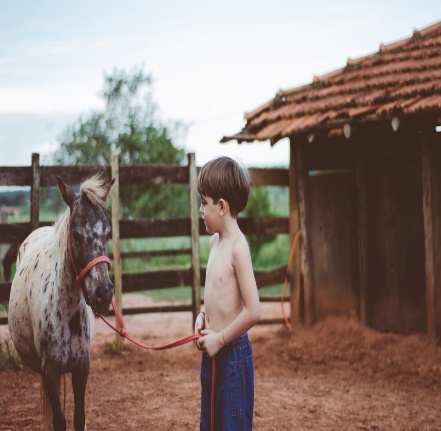 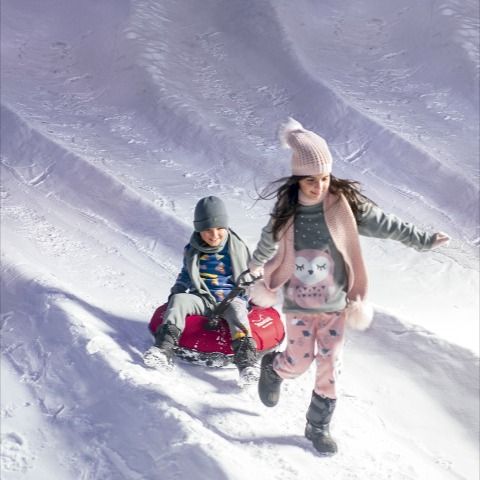 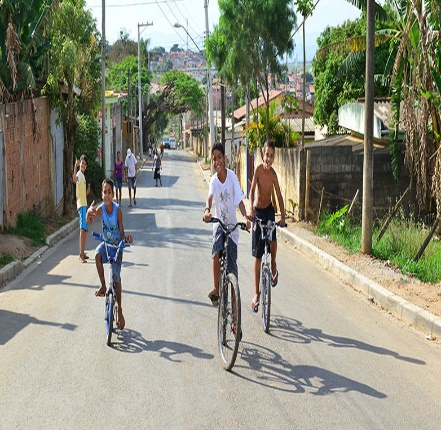 BRINCAR FAZ BEM À SAÚDE
RACIOCÍNIO
EQUILÍBRIO
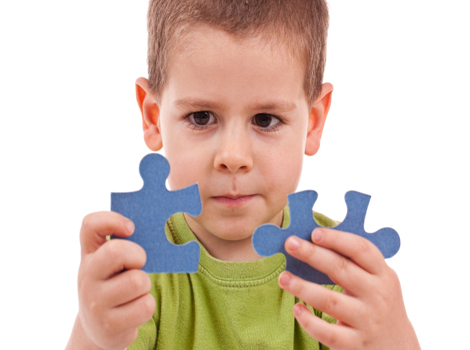 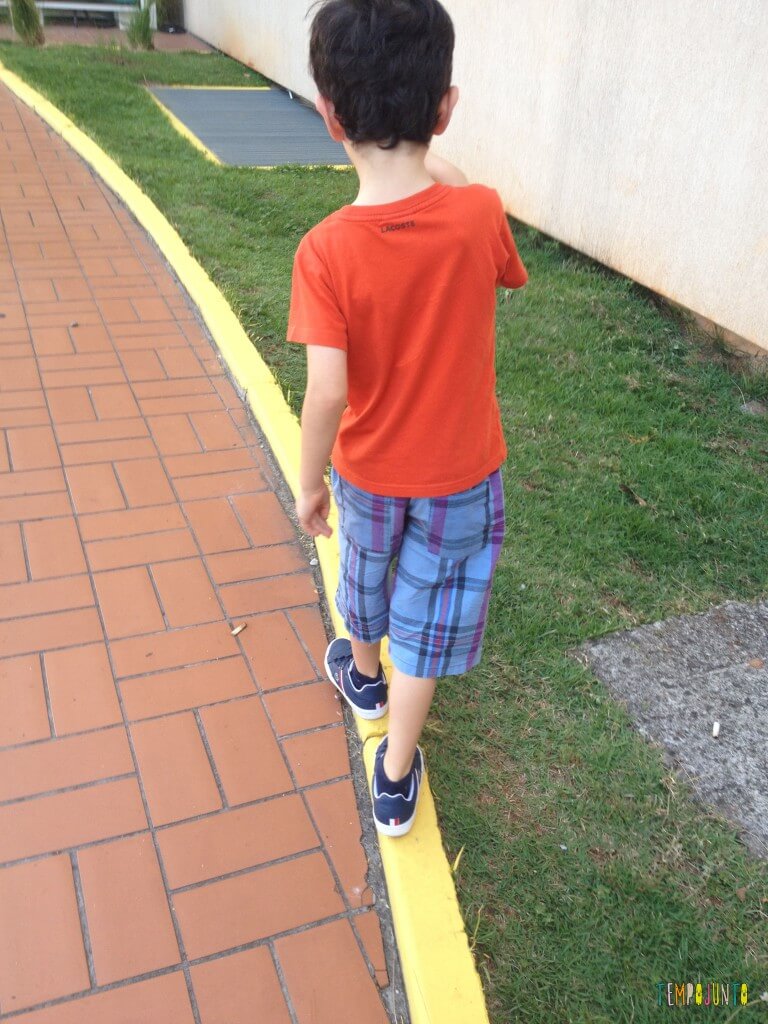 BRINCAR FAZ BEM À SAÚDE
COORDENAÇÃO MOTORA
DIVERSÃO
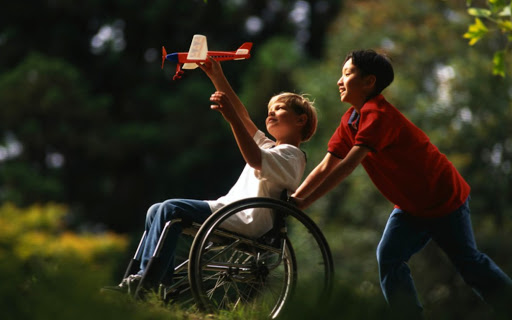 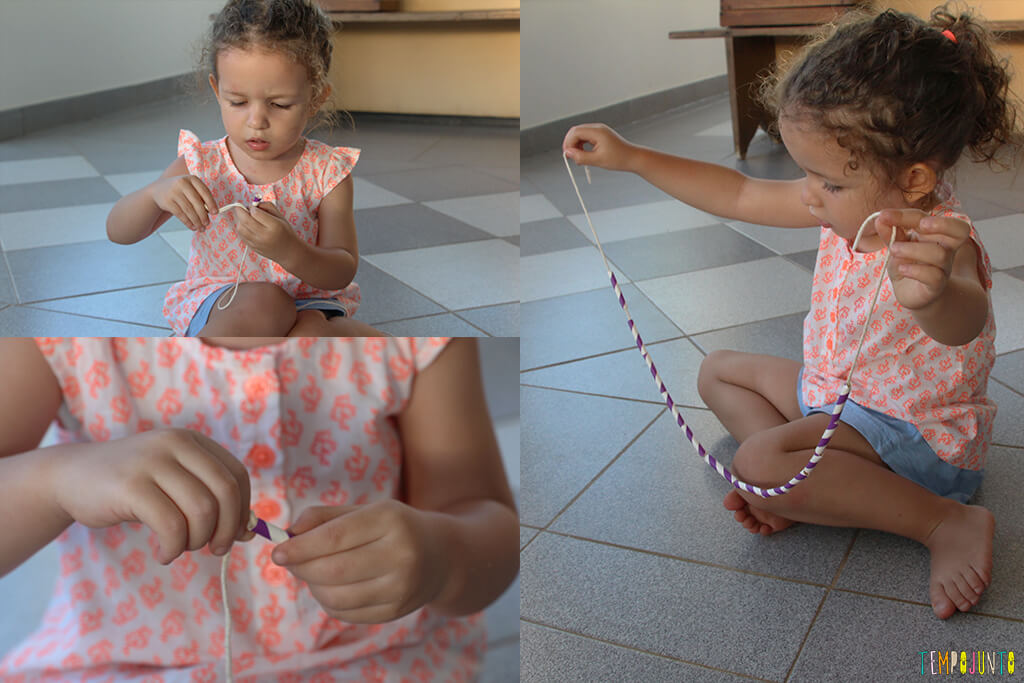 ATIVIDADE 1
DESENHE EM SEU CADERNO AS BRINCADEIRAS ABAIXO E REGISTRE A LETRA INICIAL DE CADA UMA.
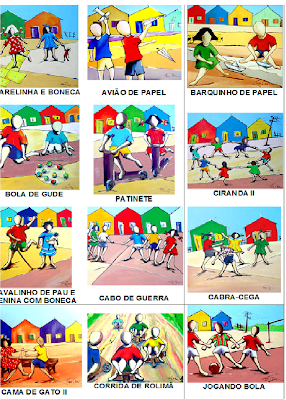 B
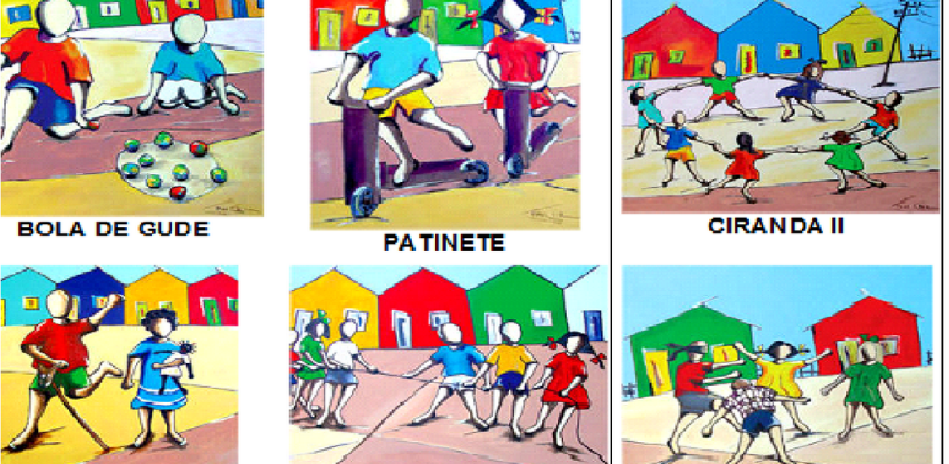 P
5 MIN.
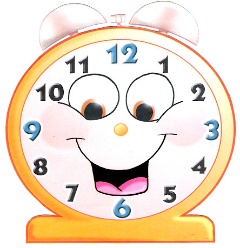 ATIVIDADES 2
COM A AJUDA DE UM RESPONSÁVEL LEIA A PALAVRA ABAIXO E CIRCULE A VOGAL A. EM SEGUIDA, CONTE QUANTAS VEZES ESSA VOGAL APARECEU E REGISTRE.
3
AMARELINHA
3 MIN.
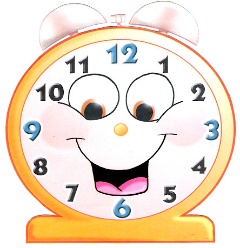 O QUE APRENDEMOS?
BRINCAR É DIVERTIDO;   
EXISTEM VÁRIOS LUGARES EM QUE PODEMOS BRINCAR;
BRINCAR FAZ BEM À SAÚDE.
OBJETIVOS
RELEMBRAR DIFERENTES BRINCADEIRAS E BRINQUEDOS COMPARTILHADAS POR DIFERENTES GRUPOS;
IDENTIFICAR DIFERENTES LOCAIS ONDE AS BRINCADEIRAS PODEM SER PRATICADAS.
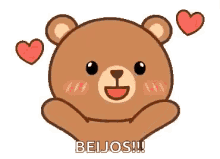